BIGGER YOUR
Powerpoint
After you hit your content here, or by copying your text, choose paste in this box and choose to keep only the text.
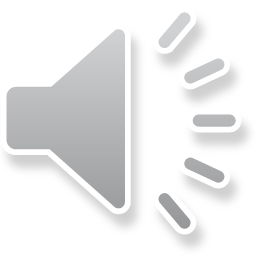 1
2
3
4
Overview of the work
Completion
Project Showcase
Summary and deficiency
1
Overview of the work
After you hit your content here, or by copying your text, choose paste in this box and choose to keep only the text.
NE
ADD YOUR TITLE HERE
1-1
Enter your text here
Enter your text here
Enter your text here
ADD YOUR TITLE HERE
1-2
After you hit your content here, or by copying your text, choose paste in this box and choose to keep only the text.
After you hit your content here, or by copying your text, choose paste in this box and choose to keep only the text.
After you hit your content here, or by copying your text, choose paste in this box and choose to keep only the text.
ADD YOUR TITLE HERE
1-3
After you hit your content here, or by copying your text, choose paste in this box and choose to keep only the text.
After you hit your content here, or by copying your text, choose paste in this box and choose to keep only the text.
After you hit your content here, or by copying your text, choose paste in this box and choose to keep only the text.
ADD YOUR TITLE HERE
1-4
After you hit your content here, or by copying your text, choose paste in this box and choose to keep only the text.
After you hit your content here, or by copying your text, choose paste in this box and choose to keep only the text.
Add text
Add text
Add text
Add text
2
Completion
After you hit your content here, or by copying your text, choose paste in this box and choose to keep only the text.
TW
ADD YOUR TITLE HERE
2-1
After you hit your content here, or by copying your text, choose paste in this box and choose to keep only the text. After you hit your content here, or by copying your text, choose paste in this box and choose to keep only the text.
01
02
03
04
Add text
Add text
Add text
Add text
ADD YOUR TITLE HERE
2-2
01
02
Enter your text
Enter your text
06
03
Title
Title
05
04
Enter your text
Enter your text
Title
Title
Title
Title
Enter your text
Enter your text
ADD YOUR TITLE HERE
2-3
Please add text here
Please add text here
Please add text here
Please add text here
Please add text here
Please add text here
Please add text here
ADD YOUR TITLE HERE
2-4
Enter your text here
Enter your text here
Enter your text here
Enter your text here
Enter your text here
3
Project Showcase
After you hit your content here, or by copying your text, choose paste in this box and choose to keep only the text.
HREE
ADD YOUR TITLE HERE
3-1
Your content is hit here, or by copying your text after you choose to paste in this box and choose to keep only text your content hit here your content hit here
3
5
1
Launched:819Million
Payment:808Million
Launched:130Million
Payment:116Million
Launched:513Million
Payment: 513Million
6
2
4
Launched:124Million
Payment:70Million
Launched:97Million
Payment:97Million
Launched:450Million
Payment: 429Million
ADD YOUR TITLE HERE
3-2
Creative charts color your report
After your content is clicked here, or by copying your text, choose paste in this box and choose to keep only text Click here to add a text subheading
ADD YOUR TITLE HERE
3-3
03
Please enter the text
Please enter the text
Please enter the title
02
Enter the title
Please enter the text
Please enter the text
01
Please enter the text
Please enter the text
Please enter the title
ADD YOUR TITLE HERE
3-4
02
01
Please enter the title
Please enter the title
Please enter the text
Please enter the text
Please enter the text
Please enter the text
04
03
Please enter the title
Please enter the title
Please enter the text
Please enter the text
Please enter the text
Please enter the text
4
Summary and deficiency
After you hit your content here, or by copying your text, choose paste in this box and choose to keep only the text.
F UR
ADD YOUR TITLE HERE
4-1
Add a title here
60%
50%
40%
30%
20%
Your content is hit here, or by copying your text after you choose to paste in this box and choose to keep only text your content hit here
Your content is hit here, or by copying your text after you choose to paste in this box and choose to keep only text your content hit here
Your content is hit here, or by copying your text after you choose to paste in this box and choose to keep only text your content hit here
10%
0%
Click here to add a title
ADD YOUR TITLE HERE
4-2
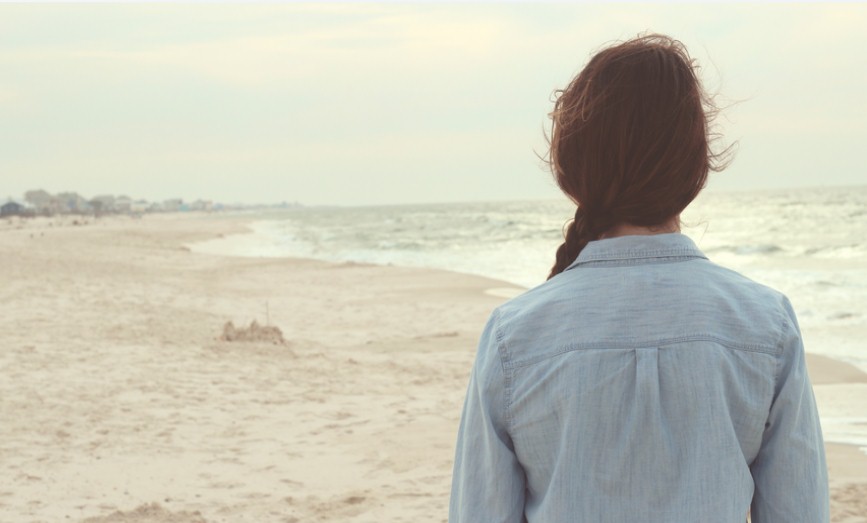 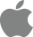 Your content is hit here, or after copying your text in this box choose paste and select to keep only text your content play here your content hit here, or after copying your text in this box choose paste and choose to keep only text your content hit here
ADD YOUR TITLE HERE
4-3
01
OPTION
Add content here Add content Here Add content Here Add content Here Add content Here Add content
02
Add text here
Add text here
Add text here
Add text here
OPTION
Add content here Add content Here Add content Here Add content Here Add content Here Add content
03
OPTION
Add content here Add content Here Add content Here Add content Here Add content Here Add content
04
Add content here Add content Here Add content Here Add content Here Add content Here Add content
OPTION
ADD YOUR TITLE HERE
4-4
01
02
03
04
Your content is clicked here, or by copying your text after you choose to paste in this box and choose to keep only text
Your content is clicked here, or by copying your text after you choose to paste in this box and choose to keep only text
Your content is clicked here, or by copying your text after you choose to paste in this box and choose to keep only text
Your content is clicked here, or by copying your text after you choose to paste in this box and choose to keep only text
53%
40%
20%
75%
THANKS FOR
WHATCHING
It's full of love.
I can't end your love for you.
[Speaker Notes: https://shop58478898.taobao.com/]